Sveriges nationella kontrollplan för livsmedelskedjan 2022-2025

www.nkpwebben.se
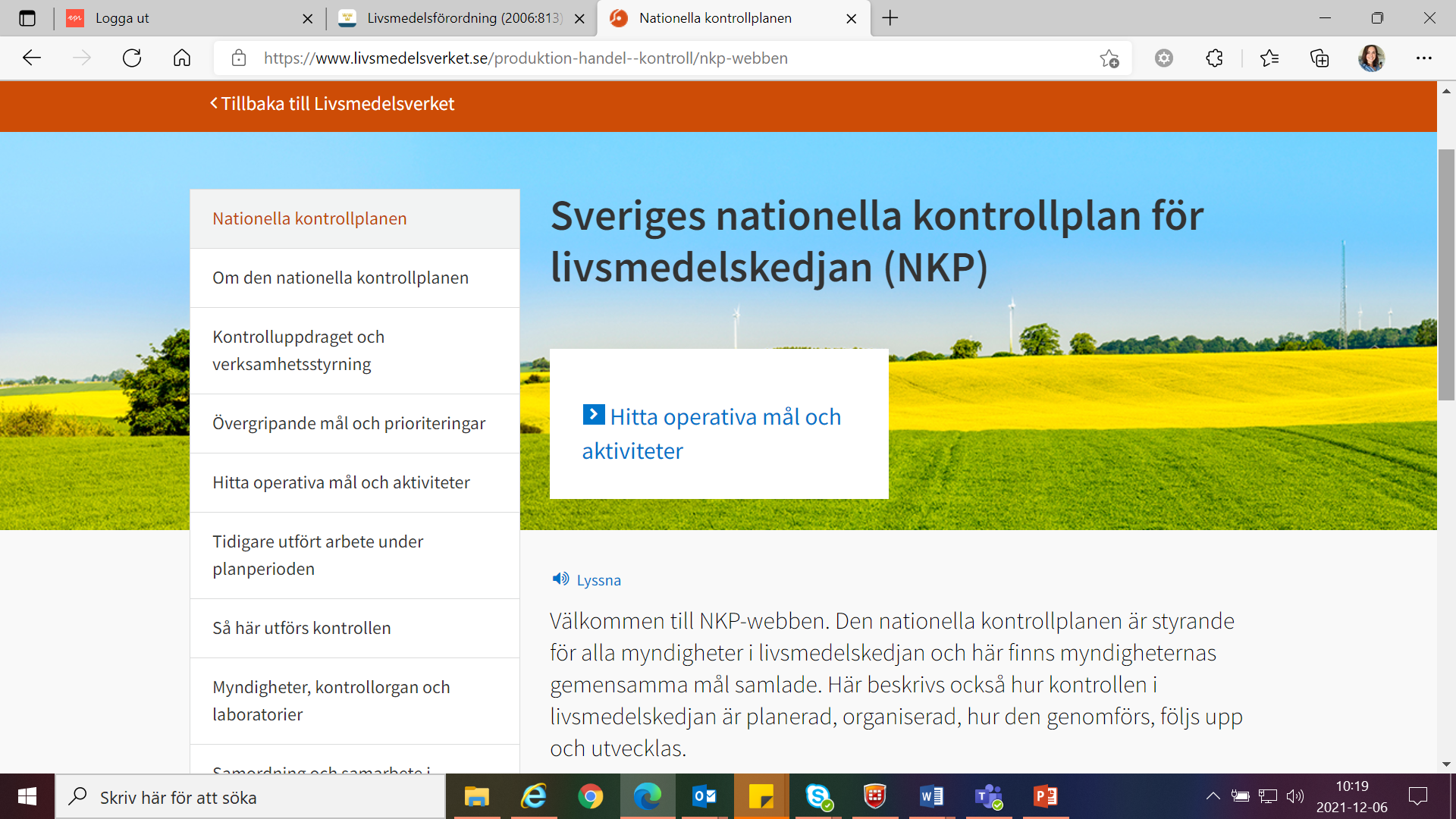 [Speaker Notes: Den nationella kontrollplanen för livsmedelskedjan riktar sig till chefer och ledare på myndigheter i livsmedelskedjan med ansvar för att planera, genomföra och följa upp kontroll. För dig som företagare och/eller konsument ger den inblick i myndigheternas arbete och prioriteringar. 

Myndigheterna har flera olika roller: att ge råd, stöd och vägledning, att leda kontrollen och samordna kontrollen, att arbeta med kartläggning och övervakning, att göra riskvärderingar och nyttovärderingar, att utföra kontroll samt att arbeta med beredskap och hantering i kris samt att utfärda lagstiftning.

Den nationella kontrollplanen fokuserar på kontrollen. Den är ett strategiskt verktyg för att den offentliga kontrollen ska utföras på ett enhetligt och samlat sätt samt bidra till att uppnå gemensamma mål i livsmedelskedjan. 

Här hittar du information om mål och prioriteringar och vad myndigheterna gemensamt fokuserar på under den aktuella tidsperioden.

Planen har tagits fram gemensamt av myndigheterna: Livsmedelsverket, Jordbruksverket, Statens Veterinärmedicinska Anstalt (SVA), Kemikalieinspektionen, Länsstyrelserna, Kommunerna genom Sveriges Kommuner och Regioner (SKR), Tullverket, Försvarsinspektören för hälsa och miljö, Swedac och Nationellt centrum för djurvälfärd vid Statens Lantbruksuniversitet (SLU).]
Livsmedelskedjan
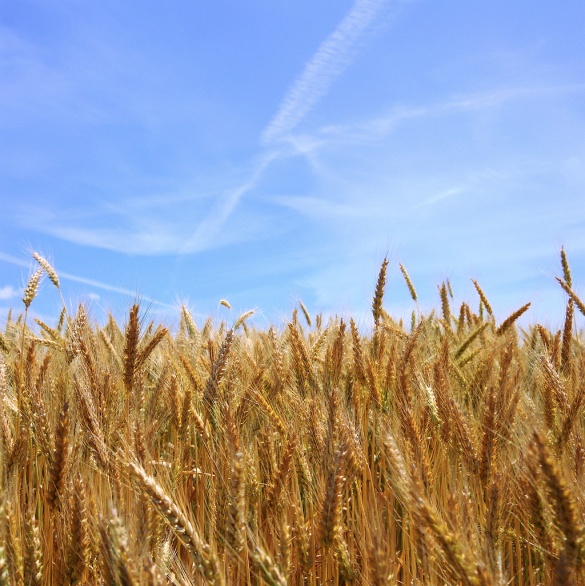 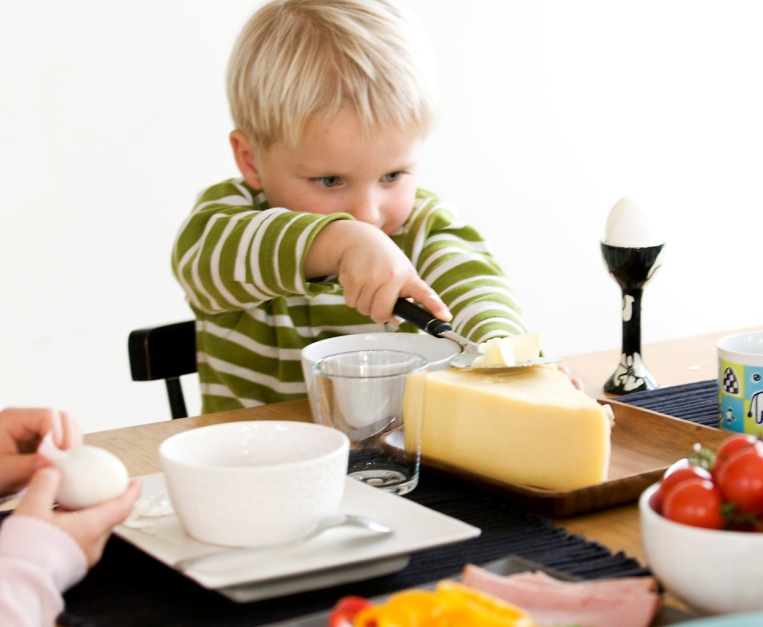 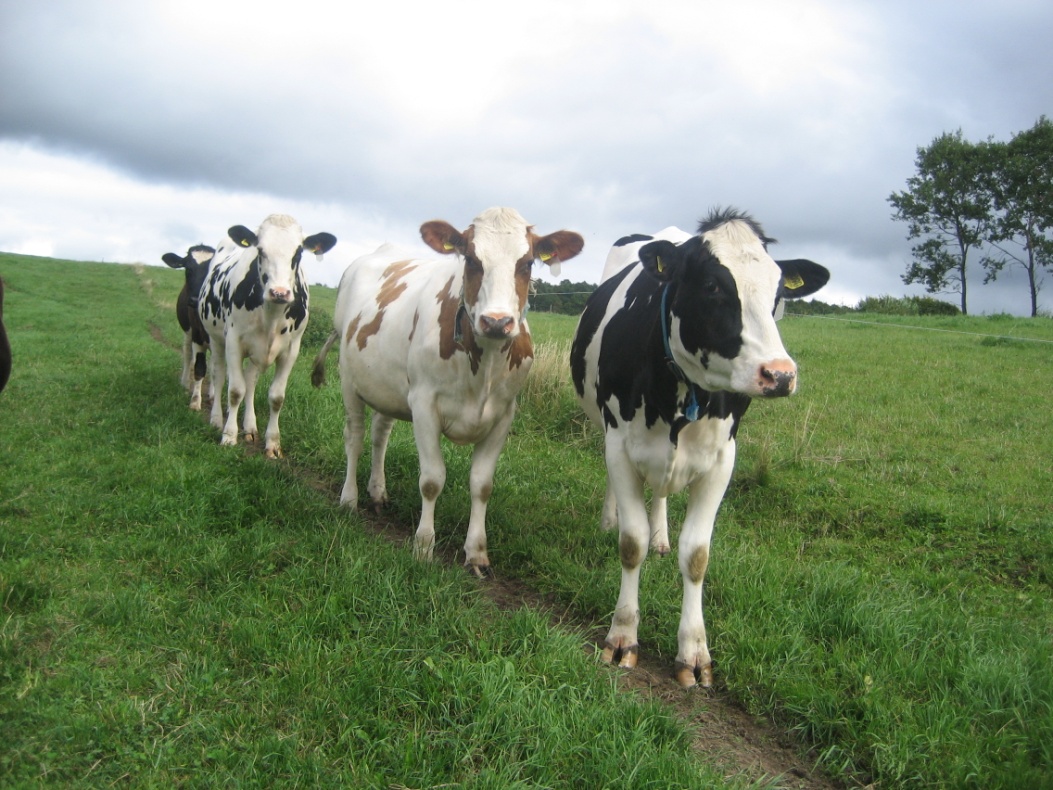 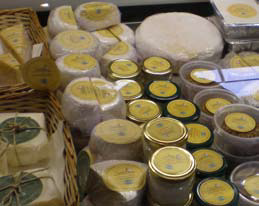 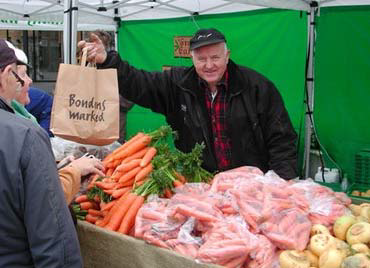 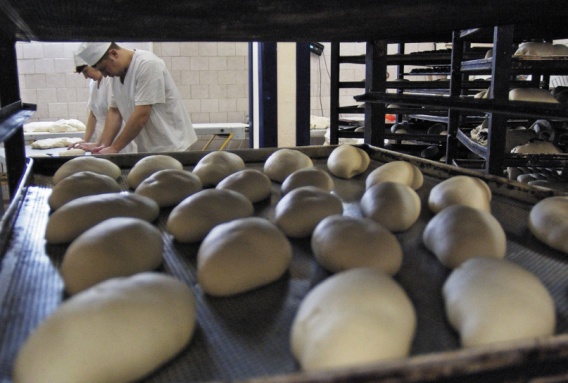 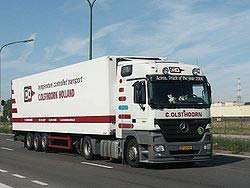 [Speaker Notes: Som konsumenter ska vi kunna lita på våra livsmedel – både att de är säkra och att vi får rätt information. 

Att övervaka och förhindra spridning av allvarliga växtskadegörare bidrar till att trygga resursen växter och till att ge goda skördar. Det bidrar också till att minska behovet av växtskyddsmedel. 

När man köper animaliska livsmedel ska man kunna lita på att uppfödarna har följt djurskyddsbestämmelserna. Ett gott djurskydd säkrar att djuren behandlats väl och ökar förutsättningarna för en god djurhälsa, vilket i förlängningen ger djur som är friska och inte behöver behandlas mot sjukdomar. 

Producenterna ansvarar för att följa reglerna i lagstiftningen så att målen i lagstiftningen om säkra livsmedel, säkert foder till djuren, god djurhälsa, gott djurskydd etc. uppnås. 

Myndigheterna ansvarar för att kontrollera om reglerna följs och målen uppnås samt att upptäcka brister och se till företagen att rätta till dem. 

Alla medlemsländer i EU ska ha en nationell kontrollplan för livsmedelskedjan. 
Den nationella kontrollplanen följer EU-reglerna för kontroll i livsmedelskedjans alla led – från jord till bord – och brukar visualiseras som en produktionskedja. 

Foton: Bo Nyberg, Lena Holmsäter, Ida Olofsson, Susanne Sylvén, LRF mjölk]
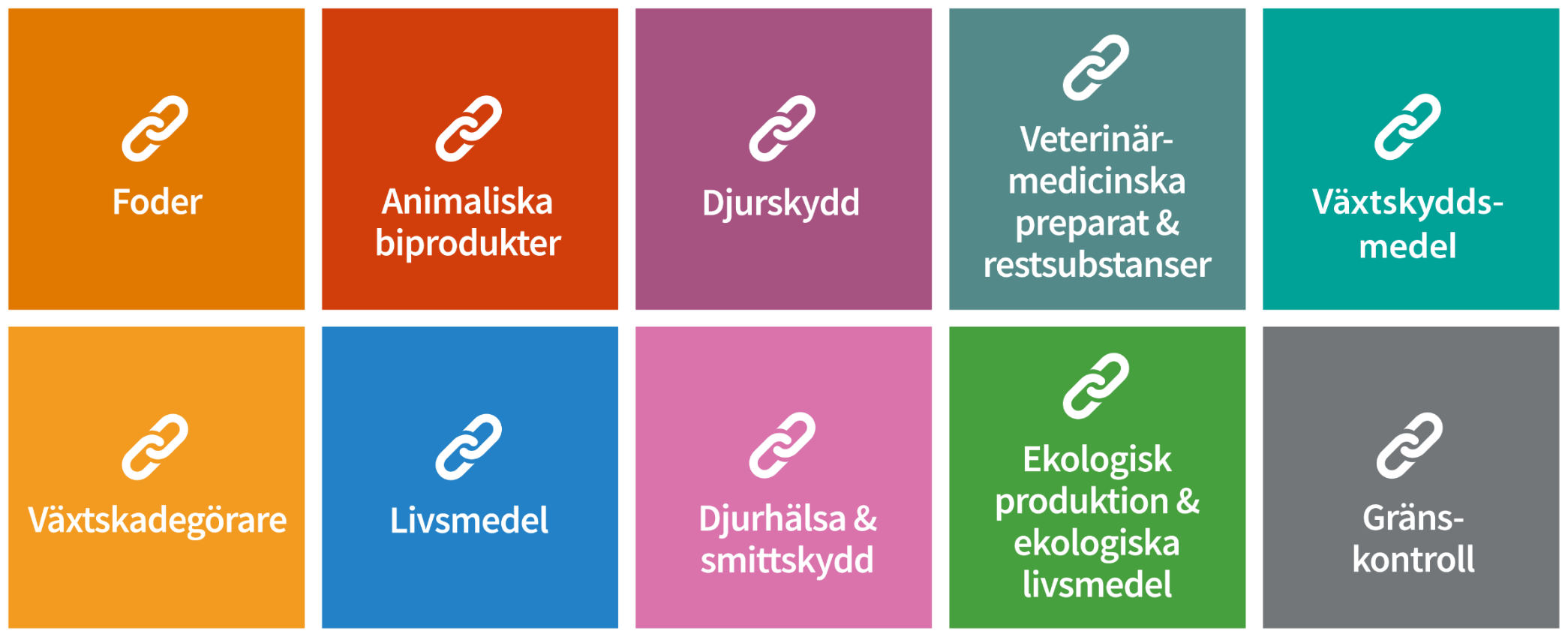 [Speaker Notes: EU-lagstiftningen utgör grunden för kontrollen. EU-lagstiftningen kompletteras av svenska lagar, förordningar och föreskrifter.

I den nationella kontrollplanen grupperas lagstiftningen i tio övergripande områden.

Planen har två huvudsakliga funktioner: 
Den första funktionen är att beskriva det svenska kontrollsystemet inom dessa områden. 
- Hur kontrollen är organiserad, hur den genomförs, följs upp och utvecklas.

Det andra är att… (se nästa bild)]
Föreskrifter etc.
Lagstiftning, direktiv och uppdrag från lagstiftaren
(EU-lagstiftning, nationell lagstiftning m.m.)
Vägledande dokument
Sveriges nationella kontrollplan för livsmedelskedjan
beskrivning av kontrollsystemet

mål och prioriteringar
Kontroll-
myndigheternas
egna
kontrollsystem
Myndighetsinterna styrande dokument
Kontrollplaner
Beredskapsplaner
Mål och prioriteringar
En styrande helhet
[Speaker Notes: Den andra är att..
.. att ange strategisk inriktning för den offentliga kontrollen genom gemensamma mål och prioriteringar för kontrollen i hela kedjan, så att myndigheterna samverkar och går åt samma håll för att uppnå en kontroll som ä effektiv och verkningsfull kontroll.

Planen ska vara både ett styrande och stödjande dokument.

Bilden illustrerar hur lagstiftning, mål och prioriteringar styr den riskbaserade kontrollen. 

Vad den nationella kontrollplanen ska innehålla regleras av artikel 110 i förordning (EU) 2017/625, ”Kontrollförordningen”. EU-kommissionen har även utarbetat en särskild vägledning som närmare beskriver hur nationella kontrollplaner ska utformas och vad de ska innehålla.]
Övergripande mål
Konsumenterna får säkra livsmedel, inkl. dricksvatten, som är producerade och hanterade på ett acceptabelt sätt. Informationen om livsmedlen är enkel och korrekt. Alla livsmedel, foder, livsmedelsproducerande djur eller ämnen går att spåra genom hela kedjan från jord till bord.
De livsmedelsproducerande djuren och växterna är friska och utgör inte någon allvarlig smittorisk.
Aktörer i livsmedelskedjan får råd, service och kontroll med helhetssyn som underlättar deras eget ansvarstagande. 
De samverkande myndigheterna tar ett gemensamt ansvar för hela livsmedelskedjan, inklusive beredskap.
[Speaker Notes: Kontrollplanen innehåller fyra gemensamma, nationella mål för hela livsmedelskedjan. 

Utöver dessa finns nationella effektmål och operativa mål för de olika kontrollområdena i kedjan från jord till bord och aktiviteter som genomförs för att nå de operativa målen. De aktuella operativa målen finns att hitta i den nationella kontrollplanen.

Den nationella kontrollplanen är fyraårig och uppdateras regelbundet, minst årligen. Den nuvarande planen gäller från 2022 till 2025.]
Kontrollen i livsmedelskedjan
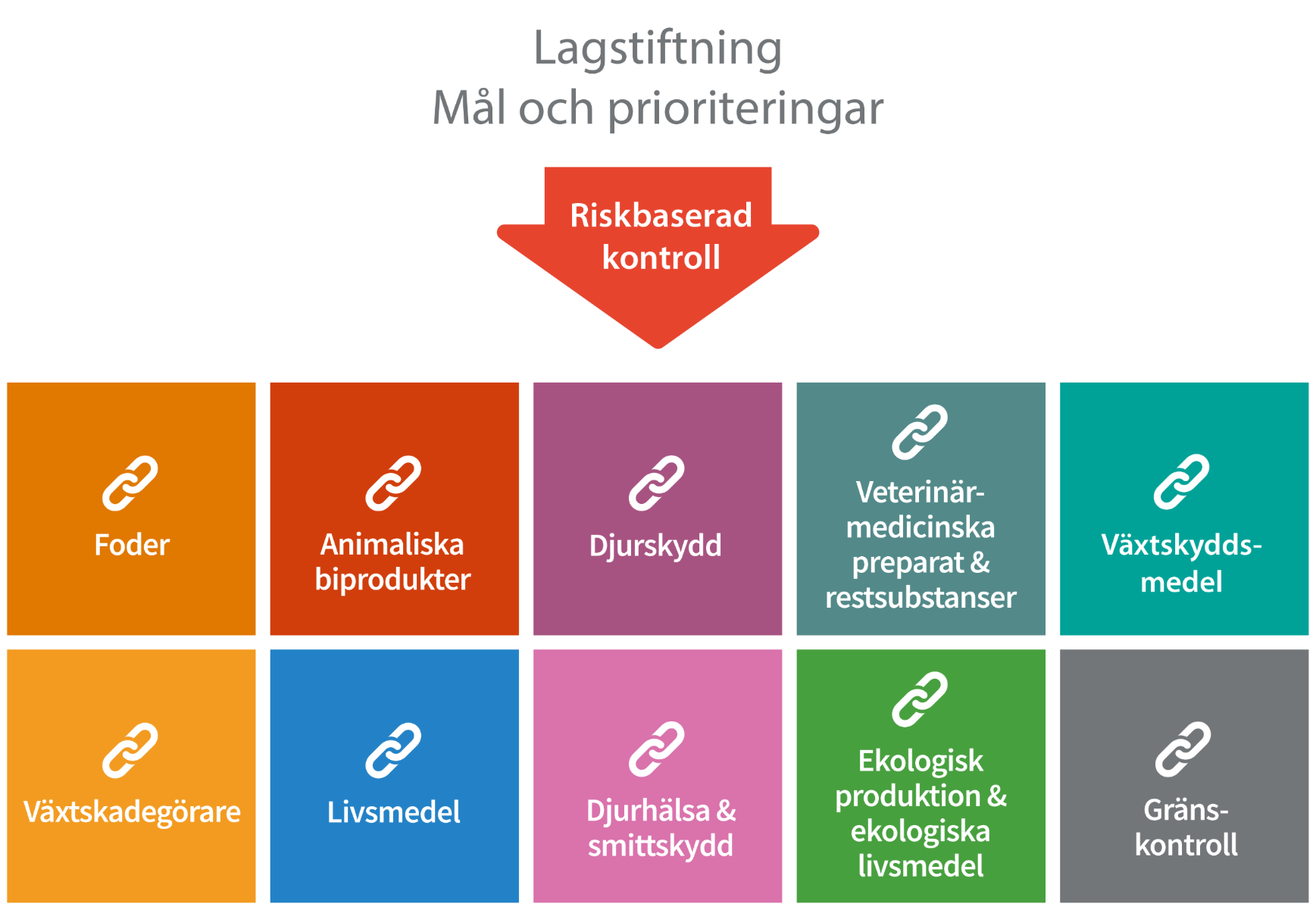 [Speaker Notes: Den offentliga kontrollen i livsmedelskedjan ska vara grundlig och utföras på ett riskbaserat och effektivt sätt. Kontrollerna ska vara regelbundna och utföras med lämplig frekvens. De ska också vara rättssäkra, likvärdiga och verkningsfulla, det vill säga kontrollen ska leda till att eventuella brister upptäcks och rättas till. 

Myndigheternas resurser ska användas där de behövs och riktas dit de gör störst nytta och så att målen i lagstiftningen uppnås. 

Att kontrollen är riskbaserad, rättssäker och verkningsfull verifieras genom uppföljning. 

Kontrollen ska vara oberoende från ekonomiska eller andra intressen. 

Det ska även finnas tillräckligt med kompetent personal som har tillgång till bra hjälpmedel och laboratorieresurser. 



Den nationella kontrollplanen innehåller inga detaljer om antal kontroller inom varje område. Den planeringen görs hos respektive kontrollmyndighet. 

I planen hittar du däremot information om grundförutsättningar för kontrollen, hur kontrollen fungerar och är organiserad.]
Delat ansvar
Ansvar på tre nivåer – centralt, regional och lokalt

Livsmedelsverket, Jordbruksverket, Kemikalieinspektionen och Statens veterinärmedicinska anstalt (SVA) samt Försvarsinspektören för hälsa och miljö
21 länsstyrelser
Ca 260 lokala myndigheter på kommunal nivå

Kontrollorgan för kontroll av ekologisk produktion och ekologiska livsmedel
[Speaker Notes: Stöd, samordning och samverkan mellan myndigheterna är viktiga komponenter då vi är flertalet myndigheter som tillsammans delar ansvaret att utföra kontroll. 

Den nationella kontrollplanen vänder sig därför i första hand till dessa kontrollmyndigheter.]
Nyttan med en nationell kontrollplan
Vägledande, styrande och stödjande i din verksamhetsplanering
Nationella mål och aktiviteterna för perioden. De anger färdvägen.
Information om utvecklingsarbete, pågående regeringsuppdrag och utredningar som kan påverka myndigheterna och planeringen. 
Läs om grundförutsättningar för kontrollen, hur kontrollen är organiserad och fungerar och hur myndigheterna säkerställer att personalen har rätt kompetens. 
Få inblick i hur myndigheterna samverkar, vilka beredskapsplaner som finns och samarbete vid utredningar och i kris. 
Få en överblick över helheten, vilka aktörer som deltar och ansvarsfördelningen mellan dessa. 
Kontaktlista till de myndigheter som utarbetat den nationella planen och en förteckning över definitioner och begrepp.
[Speaker Notes: Som myndigheter har vi flera olika roller; vi ska ge råd, stöd, vägledning och kontroll. 

Planen kan användas på olika sätt för att stödja dig i arbetet med att prioritera och fokusera resurserna dit behovet är som störst.]
Vem ska använda planen?
Chefer och ledare med ansvar för att planera, genomföra och följa upp kontroll och beredskap.
Politiker och beslutsfattare inom myndigheterna
Företag
Konsumenter
Allmänheten
[Speaker Notes: Planen vänder sig därför till chefer och ledare med ansvar för att planera, leda och följa upp den offentliga kontrollen, till politiker och beslutsfattare. Planen är också till för att du som företagare eller branschföreträdare ska få inblick i den offentliga kontrollen och myndigheternas prioriteringar. Den vänder sig också till dig som konsument och till allmänheten.

Vår målsättning är att planen ska vara lättillgänglig, aktuell och relevant – både för myndigheter, för företag och allmänheten.

Om vi - både myndigheter och företag - fokuserar på samma saker i den offentliga kontrollen och i den dagliga verksamheten kan vi gemensamt arbeta förebyggande och på så sätt tillsammas bidra till att konsumenterna får säkra och tillförlitliga livsmedel.]
Planering och uppföljning – Nationella kontrollplanen (NKP) och Årliga rapporten (ÅR)
Resultat av offentlig kontroll
[Speaker Notes: Den nationella kontrollplanen..
är grunden för Sveriges verksamhetsplanering för kontrollen.

Årliga rapporten om kontrollen i livsmedelskedjan
är årsredovisningen av genomförda kontroller i Sverige under det gångna året. 

I den årliga rapporten:
-      ges en generell bedömning av den offentliga kontrollen i livsmedelskedjan, 
beskrivs och analyseras trender och resultaten av kontroller och revisioner som genomförts under det gånga året, 
redogörs för antal och typ av avvikelser och bristande efterlevnad av lagstiftningen och vilka åtgärder myndigheterna vidtagit. 
ges också förslag till hur kontrollarbetet kan förbättras så att den offentliga kontrollen i hela livsmedelskedjan blir verkningsfull. 

Rapporten om Sveriges kontroll i livsmedelskedjan hittar du på Livsmedelsverkets webbplats.]
Tillsammans ser vi till att Sverige har friska djur, sunda växter, ett gott djurskydd och säkra livsmedel!
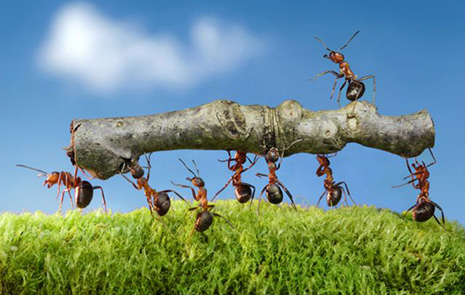 [Speaker Notes: Tillsammans bidrar myndigheterna på nationell, regional och lokal nivå till säker mat och dricksvatten, friska djur och sunda växter. Det bidrar till konkurrenskraftiga företag.

En bra riskbaserad och likvärdig kontroll underlättar för företagen att göra rätt, ta sitt ansvar och följa lagstiftningen och leder till att brister hittas och rättas till. På så sätt bidrar vi till säker mat och ett högt konsumentförtroende för maten i Sverige.]
Den här presentationen har tagits fram av 
Livsmedelsverket och Jordbruksverket gemensamt
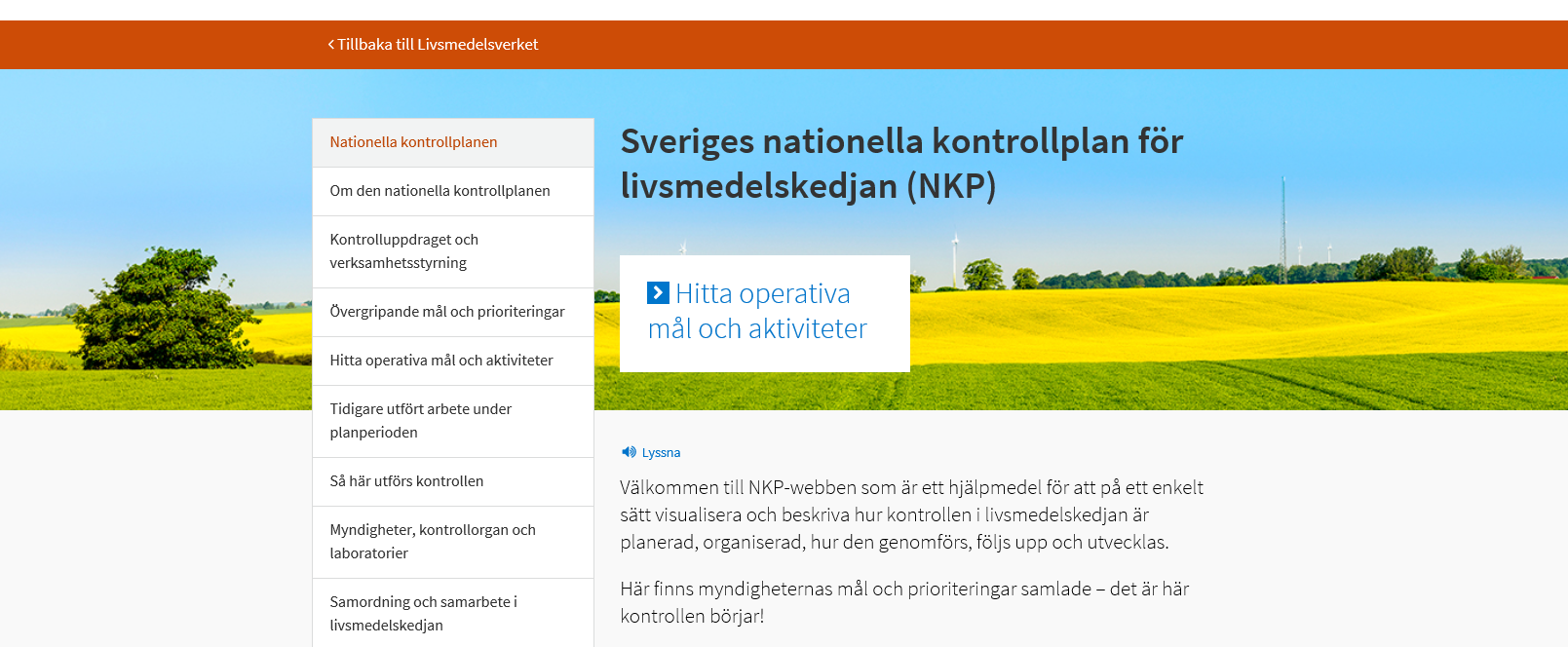 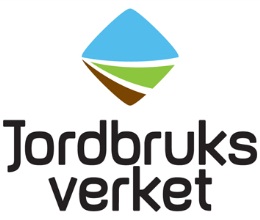 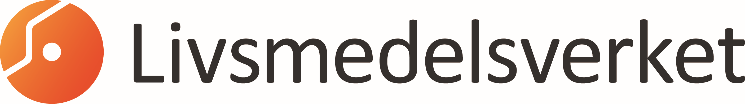